Мир вокруг нас
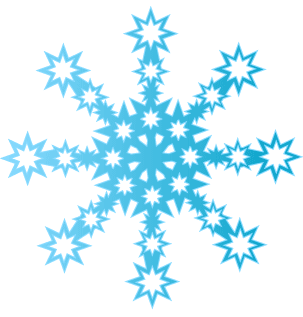 Методическая разработка. «Ермаковский детский сад №4. 
Выполнила: воспитатель Зыкова Ксения Викторовна
Откуда берутся снег и лёд
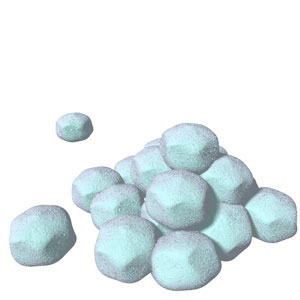 Всё зиму смирно лежит, а весной убежит.
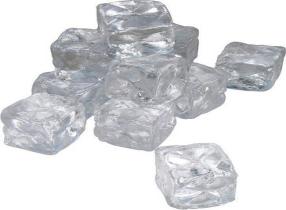 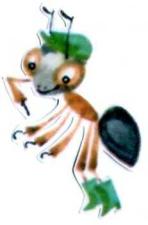 Не драгоценный камень, а блестит.
Ребята! Давайте изучим свойства снега и льда.
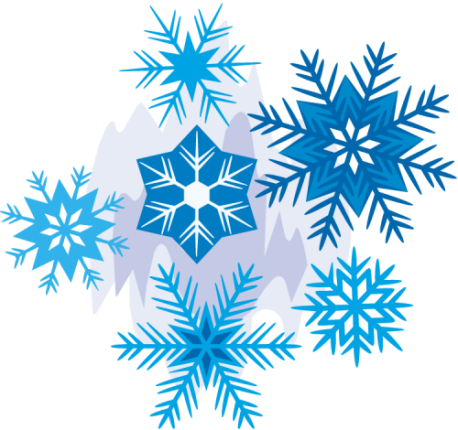 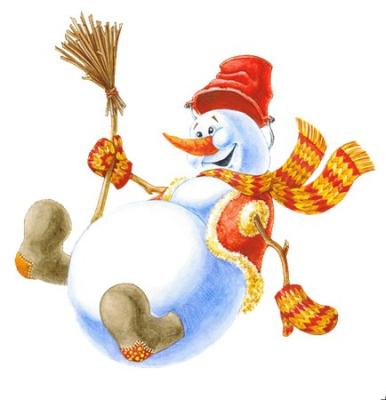 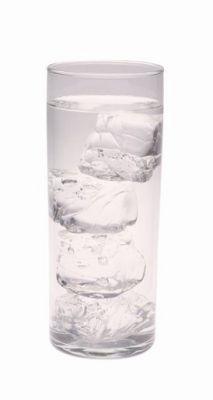 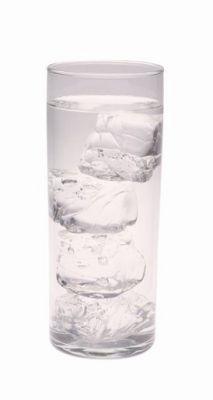 В тепле снег и лёд тают. Образуется вода.
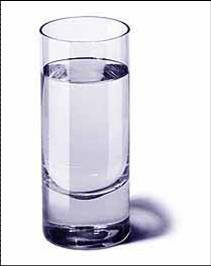 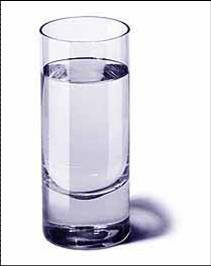 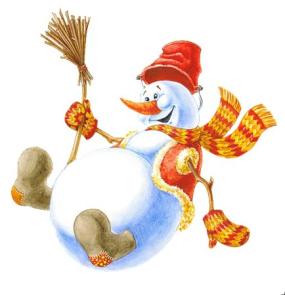 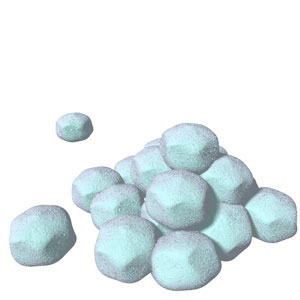 Снег белый.                                  Лёд бесцветный.
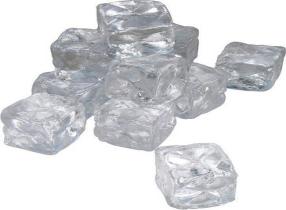 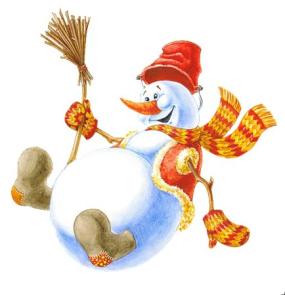 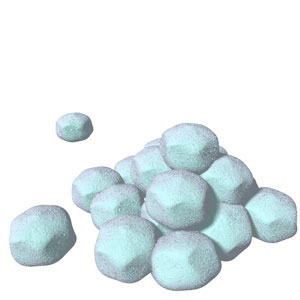 Снег непрозрачный.                                  Лёд прозрачный.
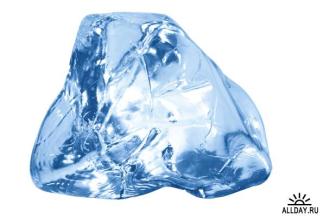 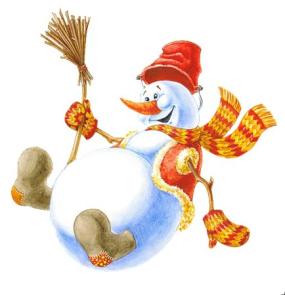 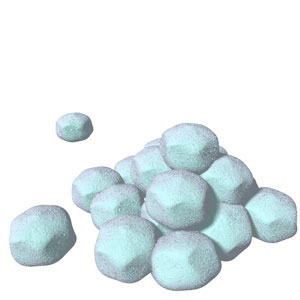 Снег рыхлый.                                  Лёд хрупкий.
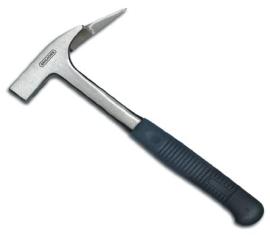 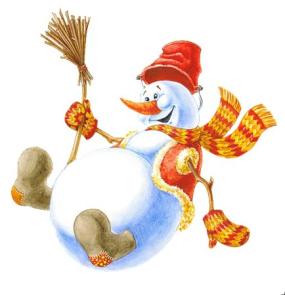 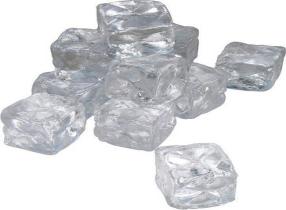 Снег и лед образуются из воды, снег и лед — это замерзшая вода.
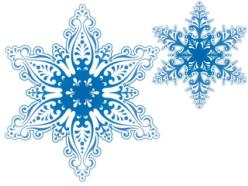 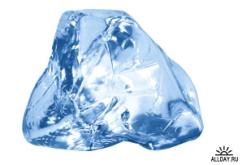 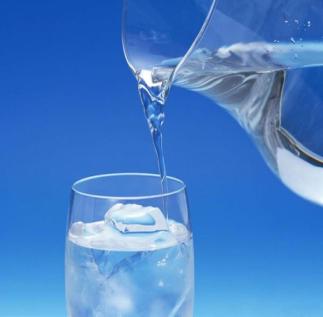 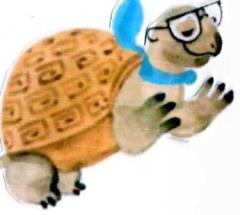 Где же образуется снег?
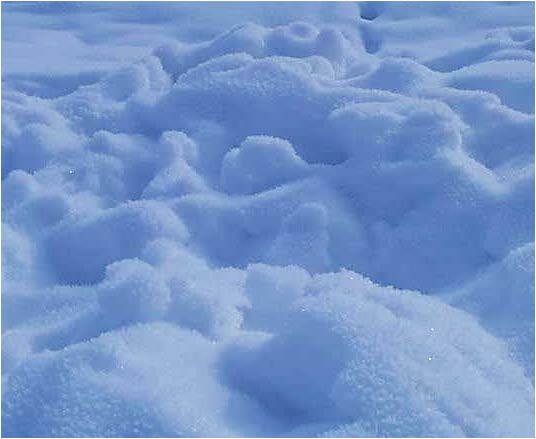 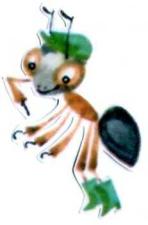 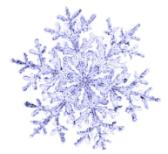 Туча по небу гулялаИ случайно задремала.Ветры буйные на волеУвидали:      туча спит,Как перину, Распороли — И оттуда пух летит… Пух летит — В глазах рябит,А поймаешь —Холодит.
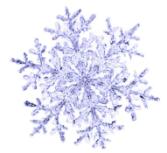 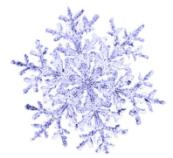 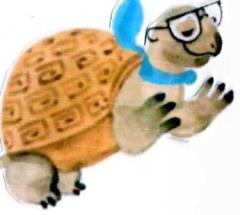 Снежинки образуются высоко в небе, в облаках.
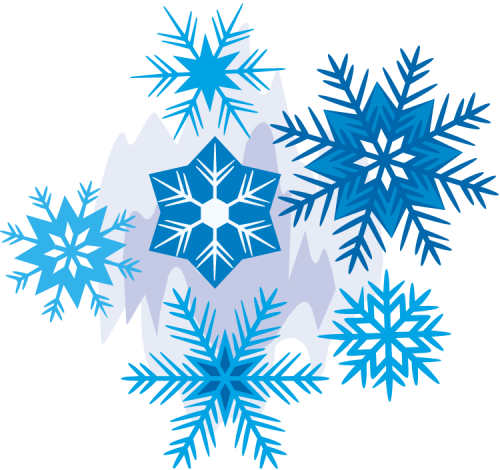 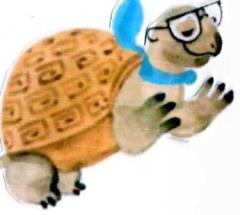 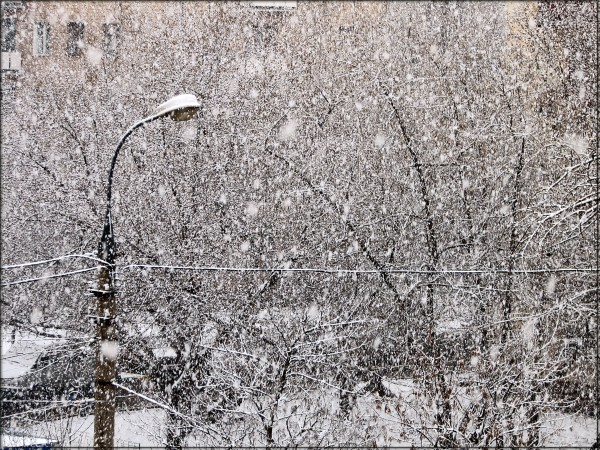 А где образуется лед? Можем ли мы сами сделать лед? Как? Делаете ли вы лед дома? Для чего?
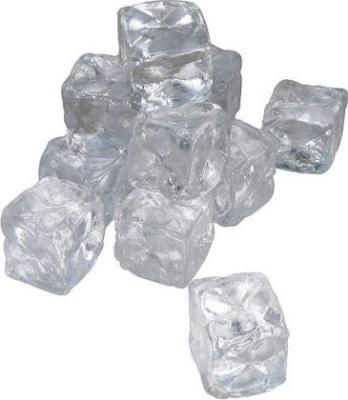 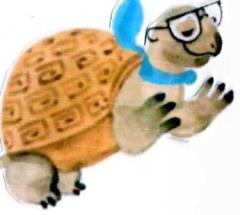 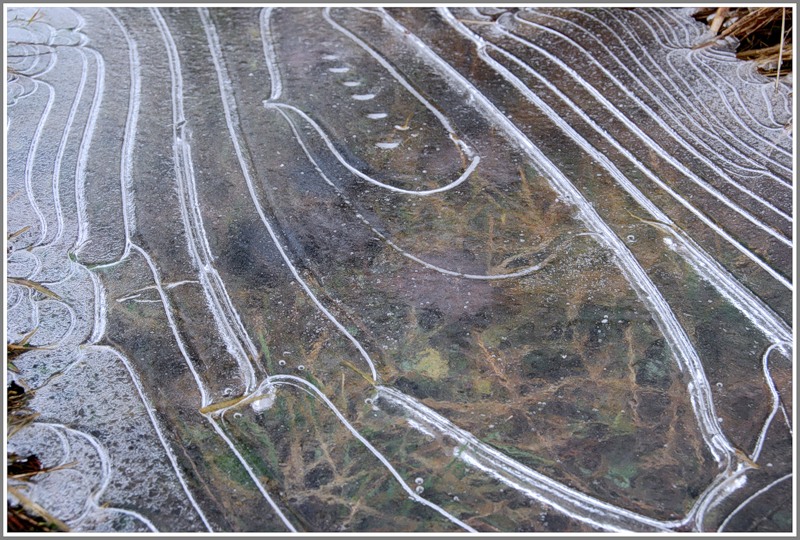 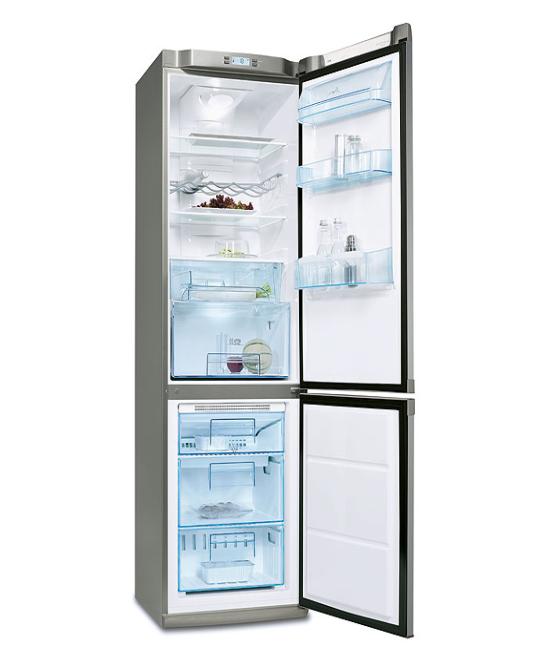 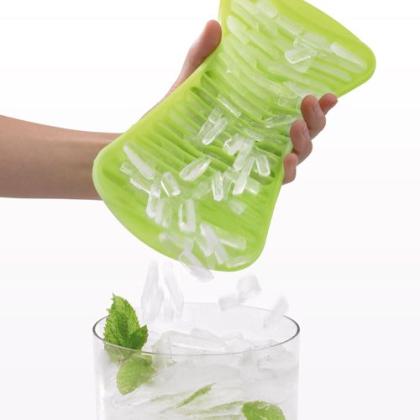 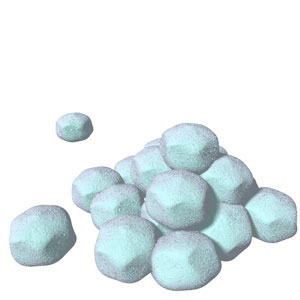 Летели серые гуси, Нароняли белого пуха.
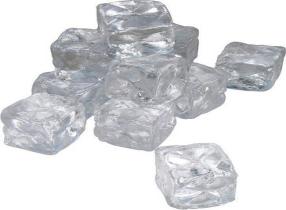 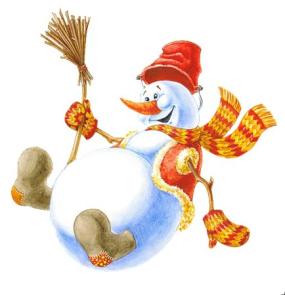 Дедушка без топора мост мостит.
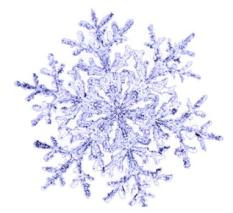 Вспомните, какой формы снежинки падали вам на варежки во время прогулки?           Все они были разные и очень красивые, но у них обязательно шесть лучиков, шесть иголочек.
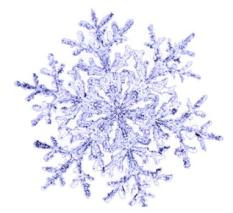 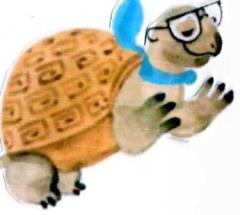 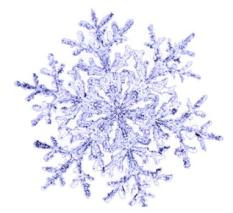 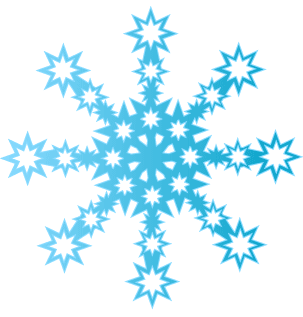 Первые снежинки в воздухе кружатся,Упадут на землю, но не залежатся.Первые снежинки на руке растают…Холодят, волнуют и напоминают,Что вот-вот настанут зимние деньки, Что пора готовить  лыжи и коньки, Что пора готовить  санки детворе. И каток, и горку  делать во дворе… Первые снежинки — от зимы привет,Словно проверяет: ждете или нет.
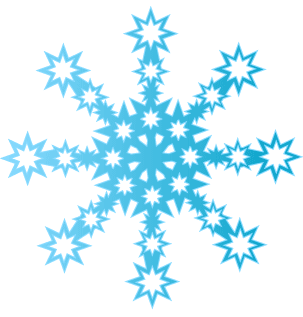 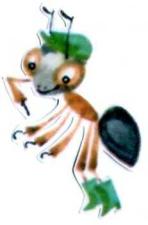 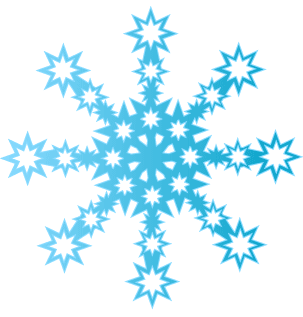 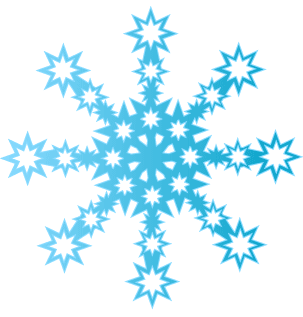 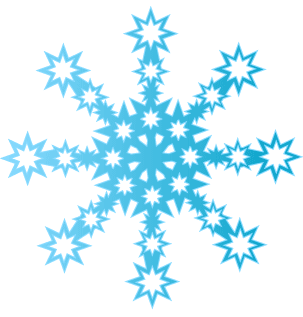 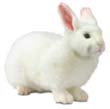 Мы слепили снежный ком.Ушки сделали потом.И как раз вместо глазУгольки нашлись у нас.Кролик вышел как живой! Он с хвостом и с головой! За усы не тяни —Из соломинок они! Длинные, блестящие, Точно настоящие!
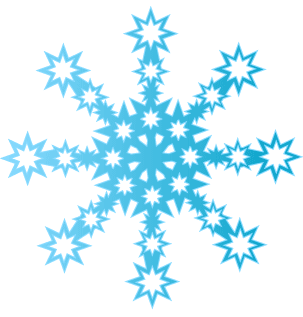 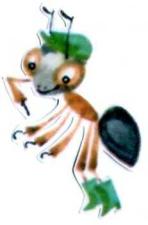 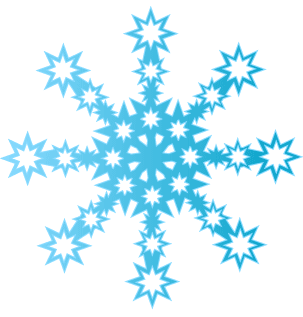 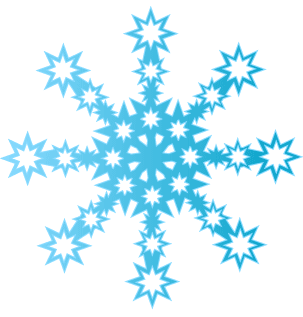 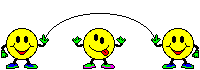